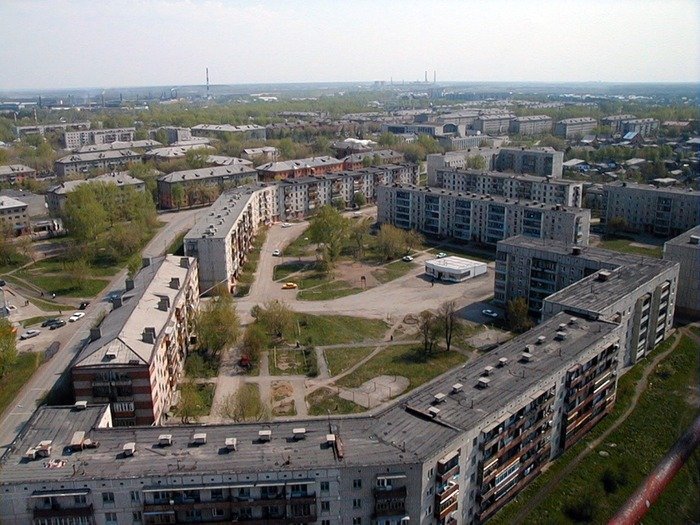 Наш город Сухой Лог
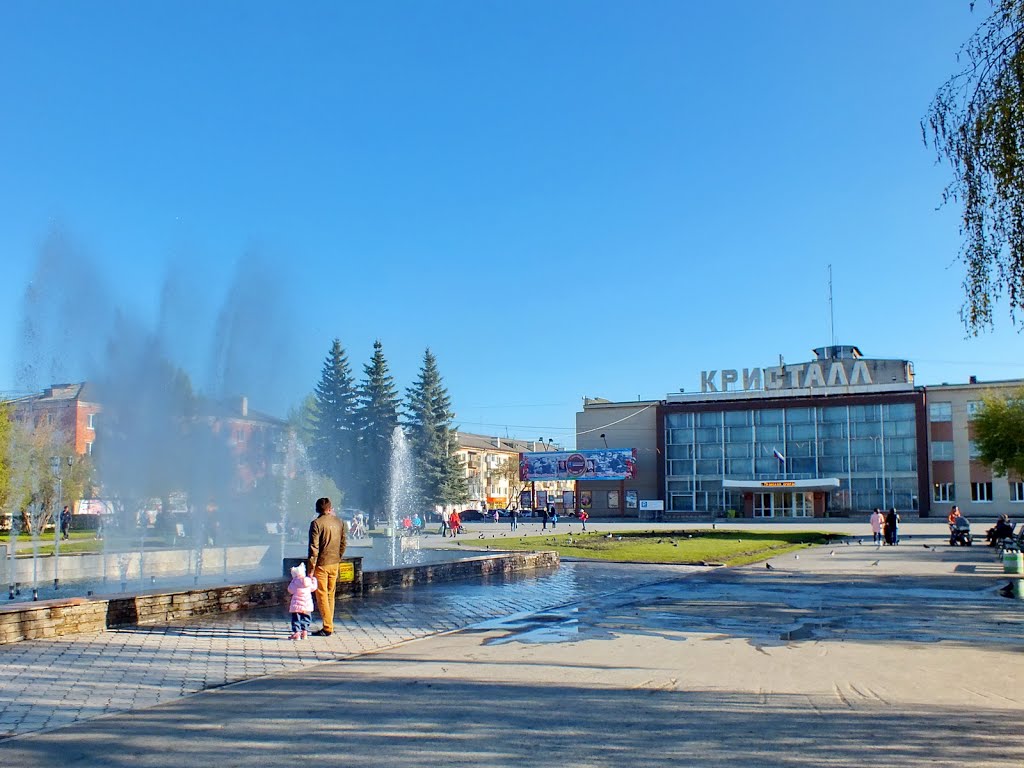 Площадь ДК Кристалл
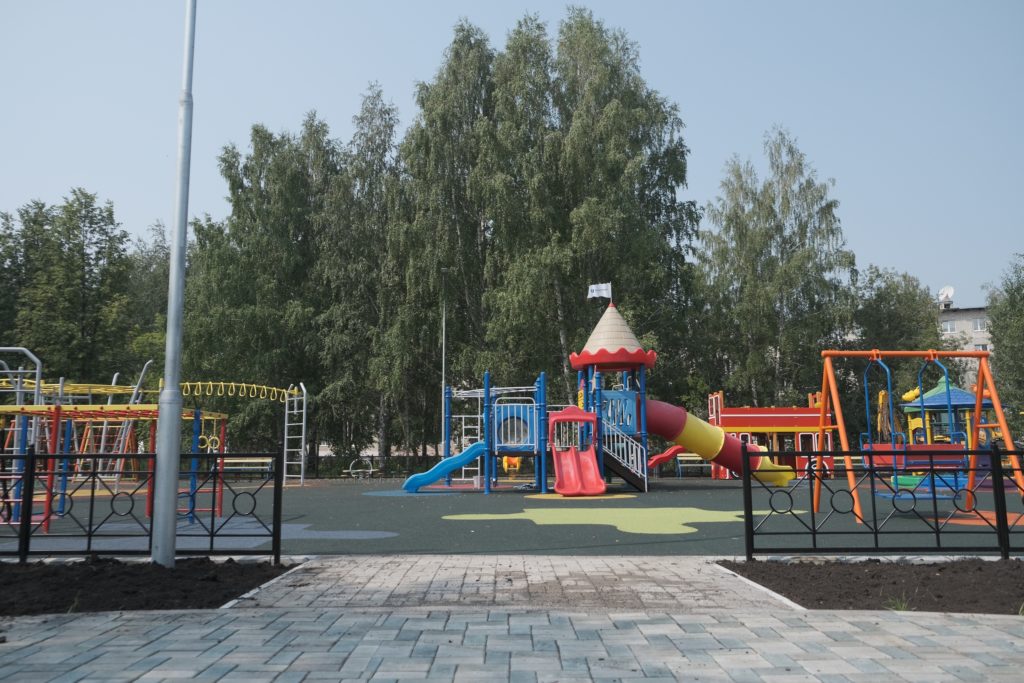 Парк «Семейный»
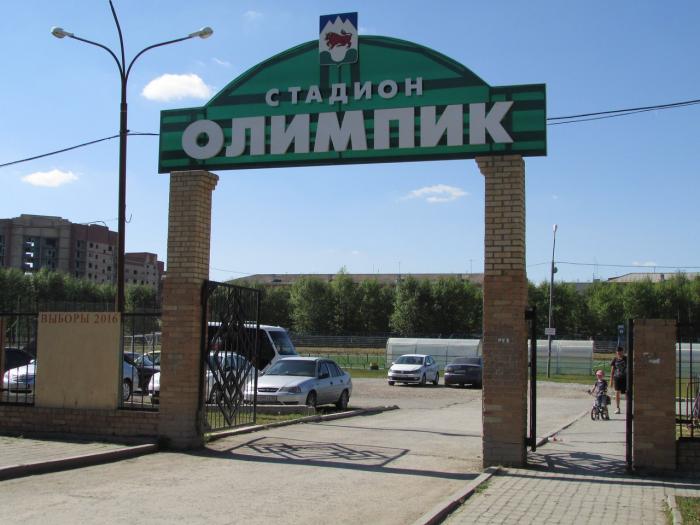 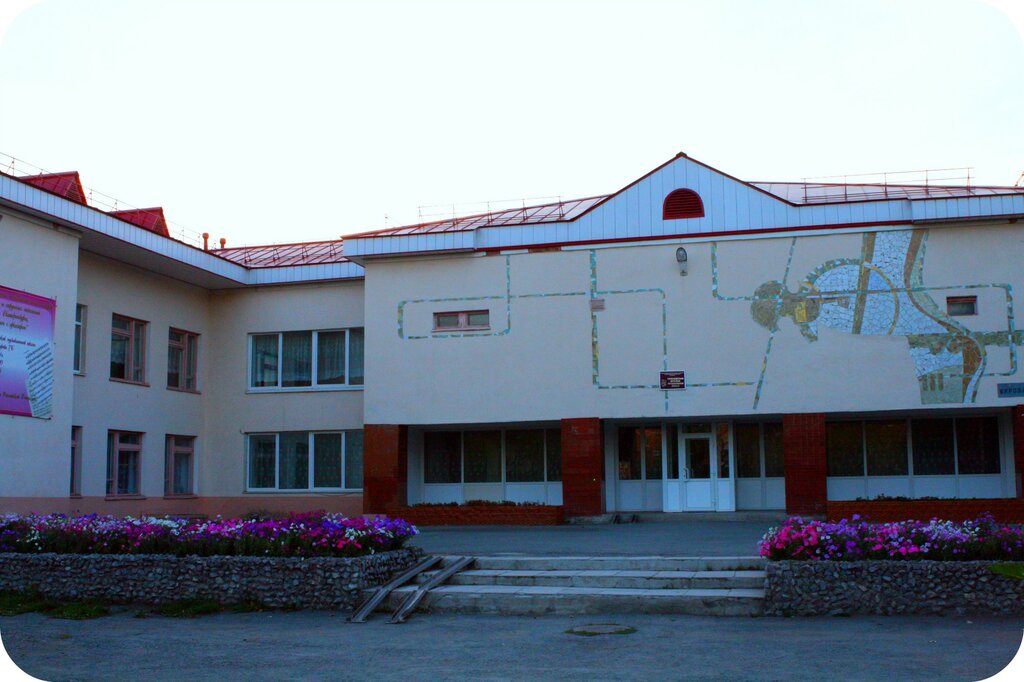 Музыкальная школа
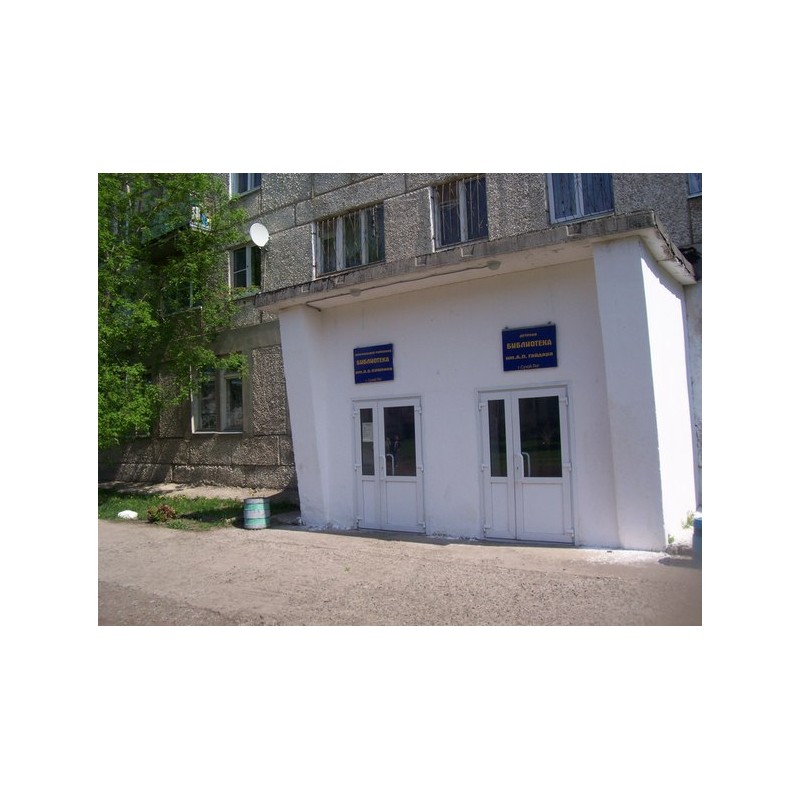 Библиотека
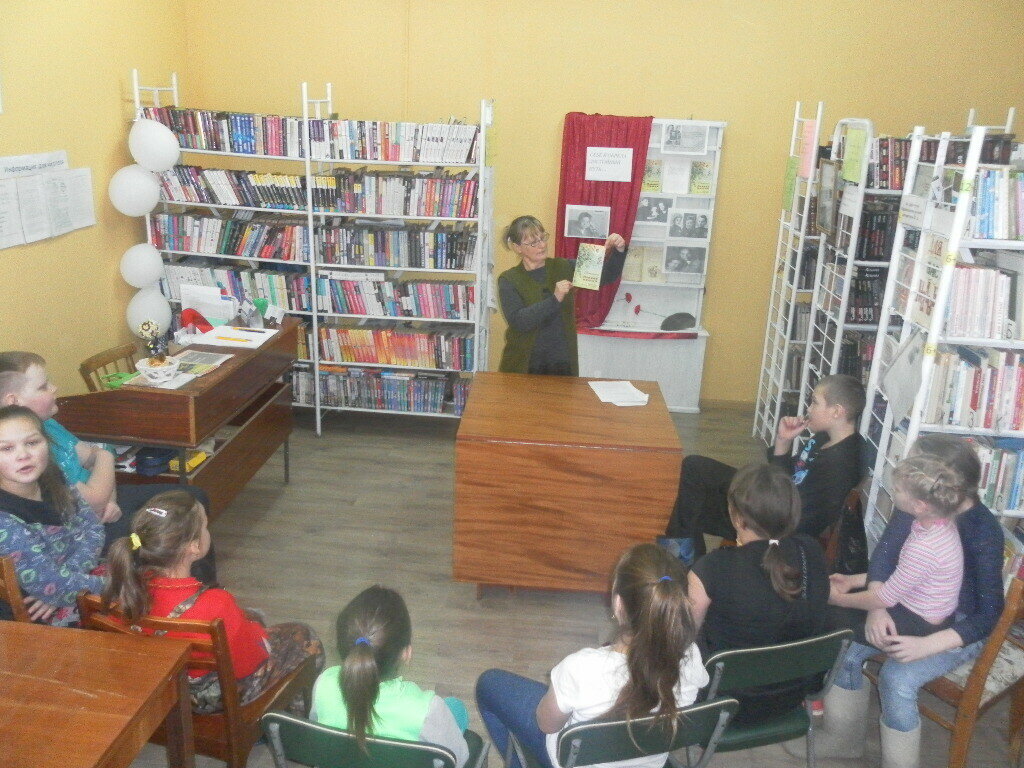 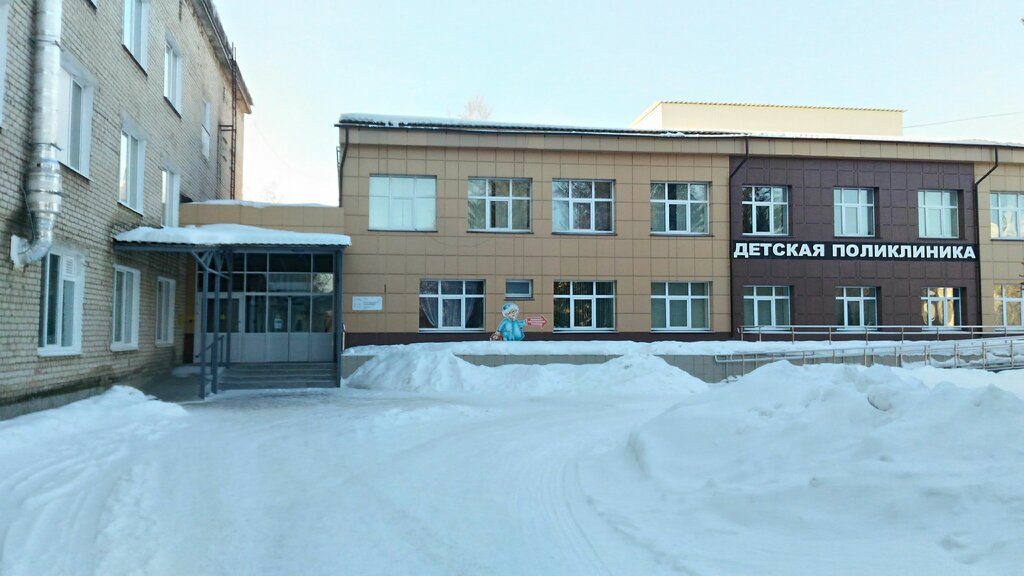 Детская поликлиника
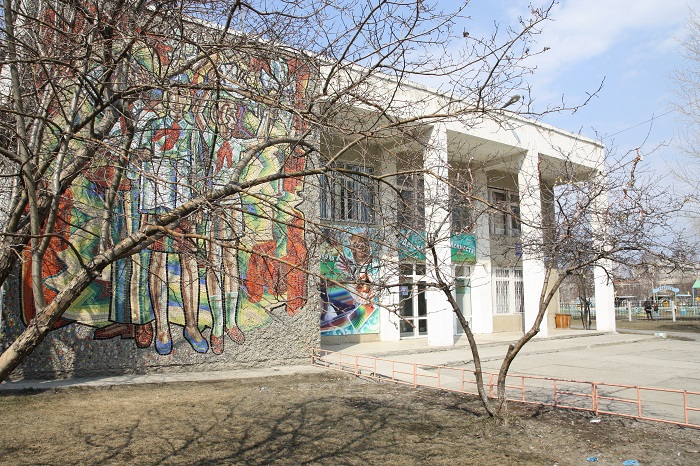 Центр дополнительного образования
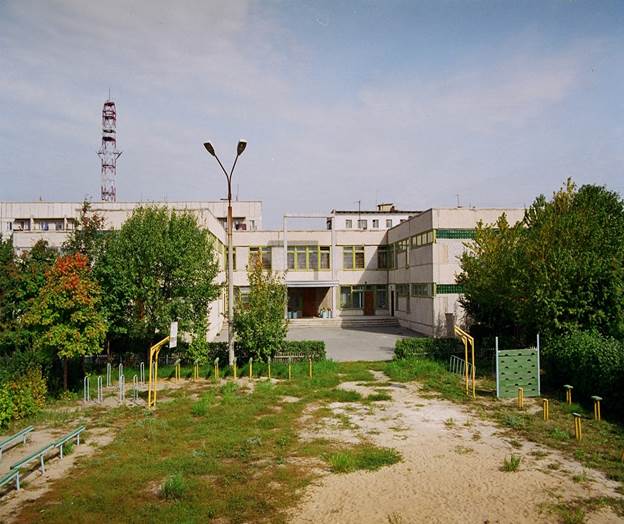 Детский сад